Spitzer E, Ren B, Brugts JJ, Daemen J, McFadden E, Tijssen JG, Van Mieghem NM
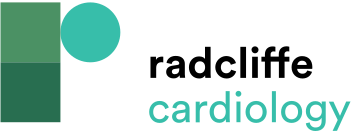 Impact of a Pandemic on the Conduct of Cardiovascular Clinical Trials
Citation: Cardiac Failure Review 2020;6:e09.
https://doi.org/10.15420/cfr.2020.07
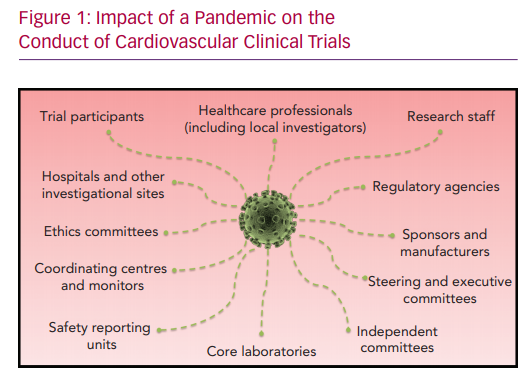